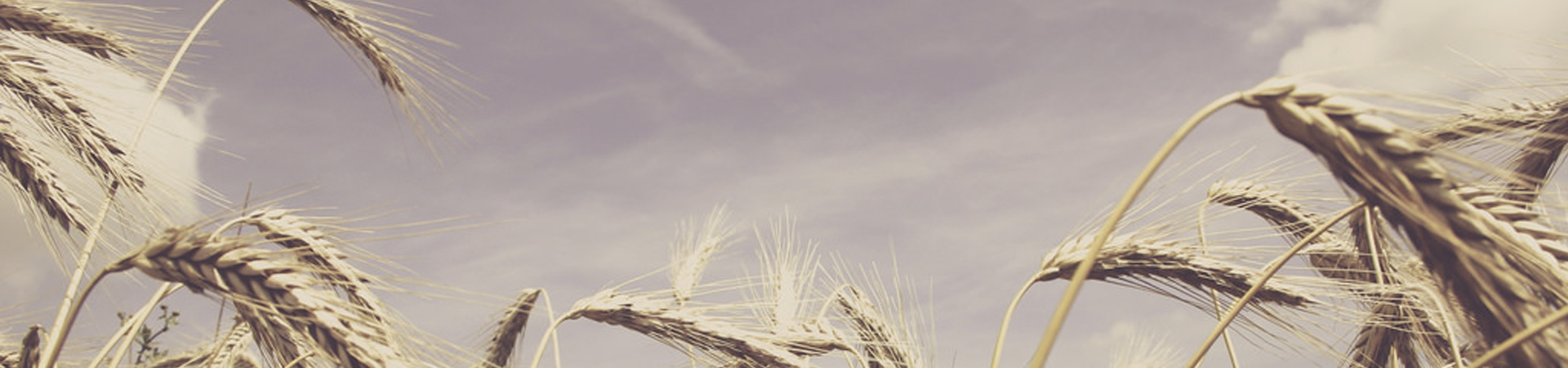 為主作見證
(使徒行傳22章)
2021.11.07
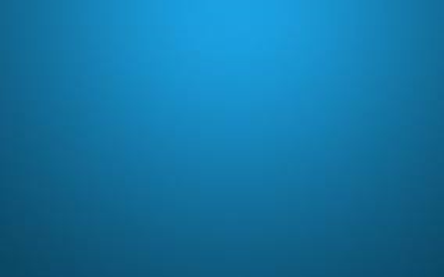 一、勇敢見證神的揀選
徒22：1-16
22:1 「諸位父兄請聽，我現在對你們分訴。」22:2 眾人聽他說的是希伯來話，就更加安靜了。22:3 保羅說：「我原是猶太人，生在基利家的大數，長在這城裏，在迦瑪列門下，按著我們祖宗嚴緊的律法受教，熱心事奉　神，像你們眾人今日一樣。22:4 我也曾逼迫奉這道的人，直到死地，無論男女都鎖拿下監。
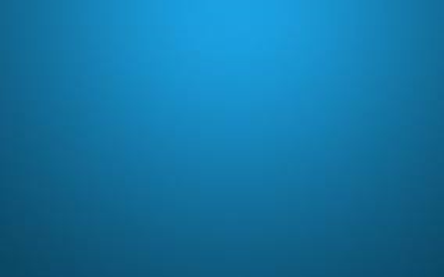 22:5 這是大祭司和眾長老都可以給我作見證的。我又領了他們達與弟兄的書信，往大馬士革去，要把在那裏奉這道的人鎖拿，帶到耶路撒冷受刑。」22:6 「我將到大馬士革，正走的時候，約在晌午，忽然從天上發大光，四面照著我。22:7 我就仆倒在地，聽見有聲音對我說：『掃羅！掃羅！你為甚麼逼迫我？』22:8 我回答說：『主啊，你是誰？』他說：『我就是你所逼迫的拿撒勒人耶穌。』
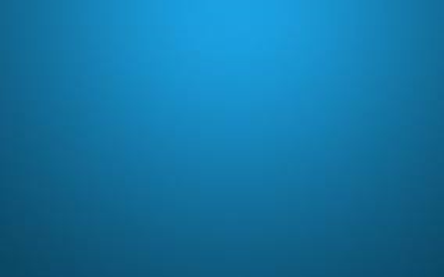 22:9 與我同行的人看見了那光，卻沒有聽明那位對我說話的聲音。22:10 我說：『主啊，我當做甚麼？』主說：『起來，進大馬士革去，在那裏，要將所派你做的一切事告訴你。』
22:11 我因那光的榮耀不能看見，同行的人就拉著我手進了大馬士革。22:12 那裏有一個人，名叫亞拿尼亞，按著律法是虔誠人，為一切住在那裏的猶太人所稱讚。
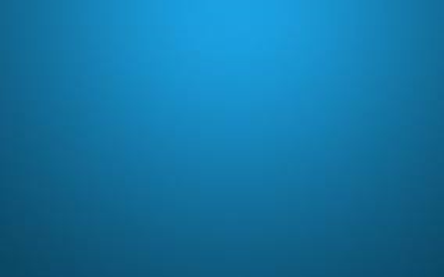 22:13 他來見我，站在旁邊，對我說：『兄弟掃羅，你可以看見。』我當時往上一看，就看見了他。22:14 他又說：『我們祖宗的　神揀選了你，叫你明白他的旨意，又得見那義者，聽他口中所出的聲音。22:15 因為你要將所看見的，所聽見的，對著萬人為他作見證。22:16 現在你為甚麼耽延呢？起來，求告他的名受洗，洗去你的罪。』」
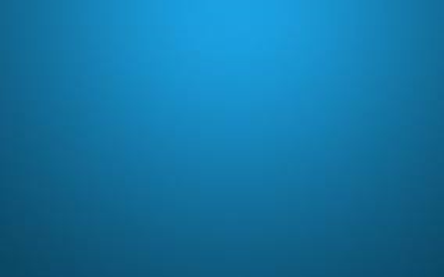 分組討論(5分鐘，3-4人/組)
你有沒有曾經像保羅一樣把握機會，勇敢為主作見證的經歷呢？請於小組中分享當時的情況與心情
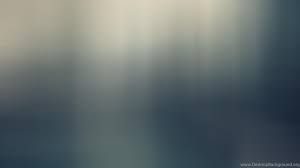 二、認罪悔改轉向神
徒22：17-21
22:17 「後來，我回到耶路撒冷，在殿裏禱告的時候，魂遊象外，22:18 看見主向我說：『你趕緊地離開耶路撒冷，不可遲延；因你為我作的見證，這裏的人必不領受。』
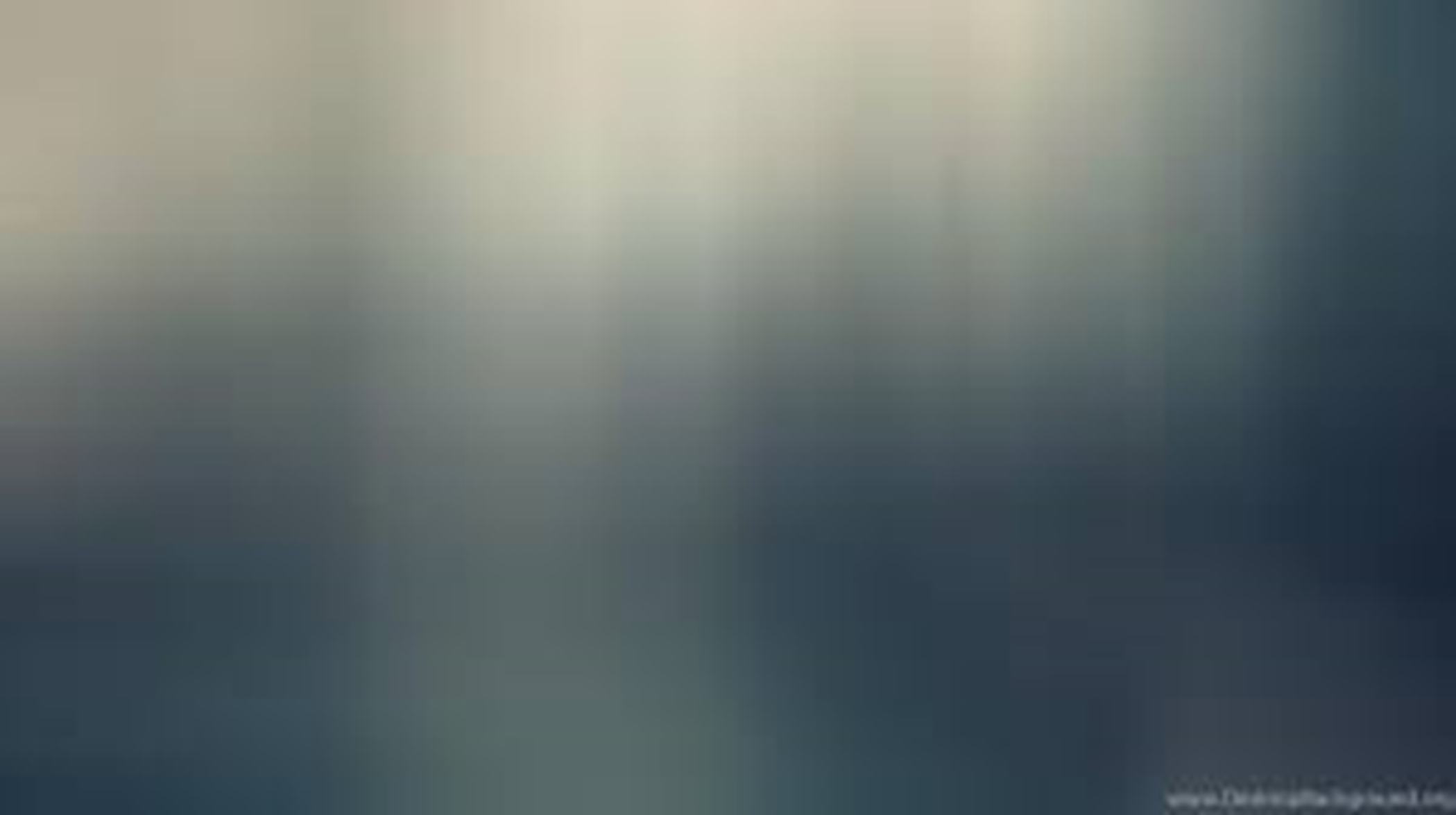 22:19 我就說：『主啊，他們知道我從前把信你的人收在監裏，又在各會堂裏鞭打他們。22:20 並且你的見證人司提反被害流血的時候，我也站在旁邊歡喜；又看守害死他之人的衣裳。』22:21 主向我說：『你去吧！我要差你遠遠地往外邦人那裏去。』」
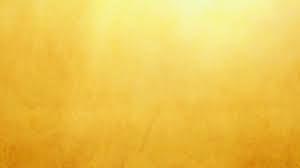 三、善用身分傳揚主名
徒22：22-30
22:22 眾人聽他說到這句話，就高聲說：「這樣的人，從世上除掉他吧！他是不當活著的。」22:23 眾人喧嚷，摔掉衣裳，把塵土向空中揚起來。22:24 千夫長就吩咐將保羅帶進營樓去，叫人用鞭子拷問他，要知道他們向他這樣喧嚷是為甚麼緣故。22:25 剛用皮條捆上，保羅對旁邊站著的百夫長說：「人是羅馬人，又沒有定罪，你們就鞭打他，有這個例嗎？」
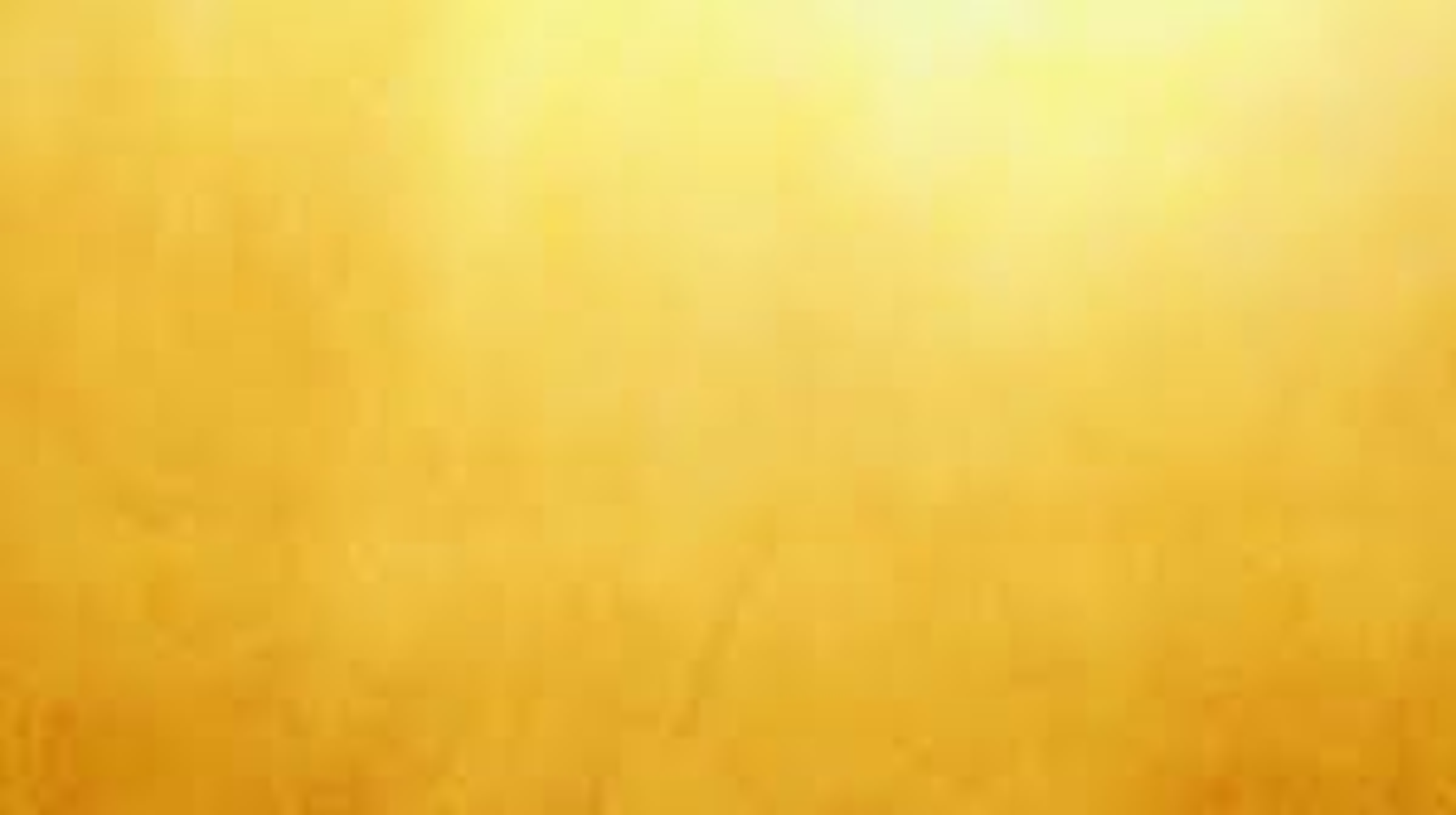 22:26 百夫長聽見這話，就去見千夫長，告訴他說：「你要做甚麼？這人是羅馬人。」22:27 千夫長就來問保羅說：「你告訴我，你是羅馬人嗎？」保羅說：「是。」22:28 千夫長說：「我用許多銀子才入了羅馬的民籍。」保羅說：「我生來就是。」22:29 於是那些要拷問保羅的人就離開他去了。千夫長既知道他是羅馬人，又因為捆綁了他，也害怕了。22:30 第二天，千夫長為要知道猶太人控告保羅的實情，便解開他，吩咐祭司長和全公會的人都聚集，將保羅帶下來，叫他站在他們面前。
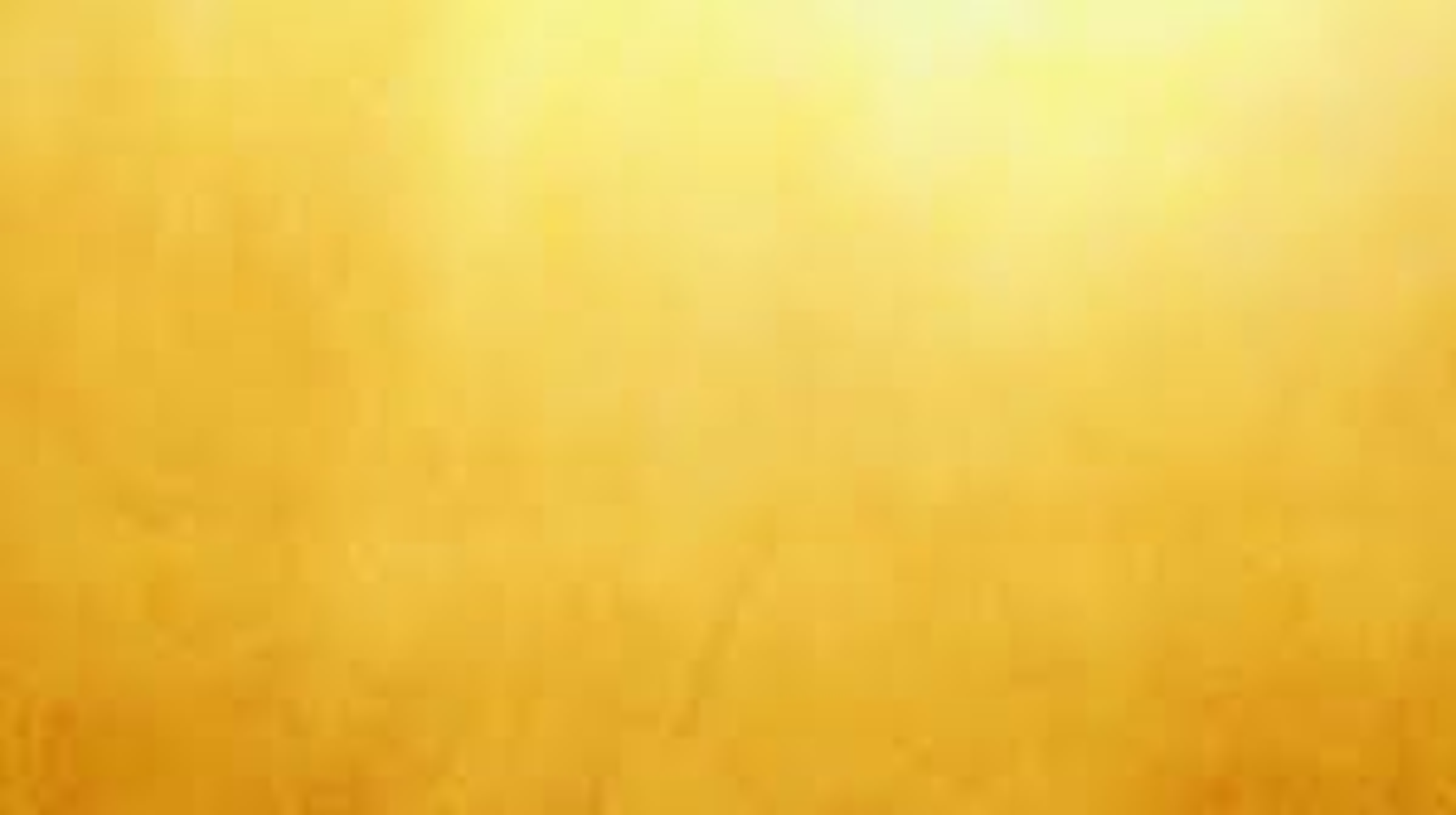 默想與應用
1.你有沒有曾經像保羅一樣把握機會，勇敢
  為主作見證的經歷呢？請於小組中分享當
  時的情況與心情
2.省思目前你有什麼身分可以為主作見證，
  與人分享福音的機會呢？禱告求主給你
  足夠的勇氣與智慧